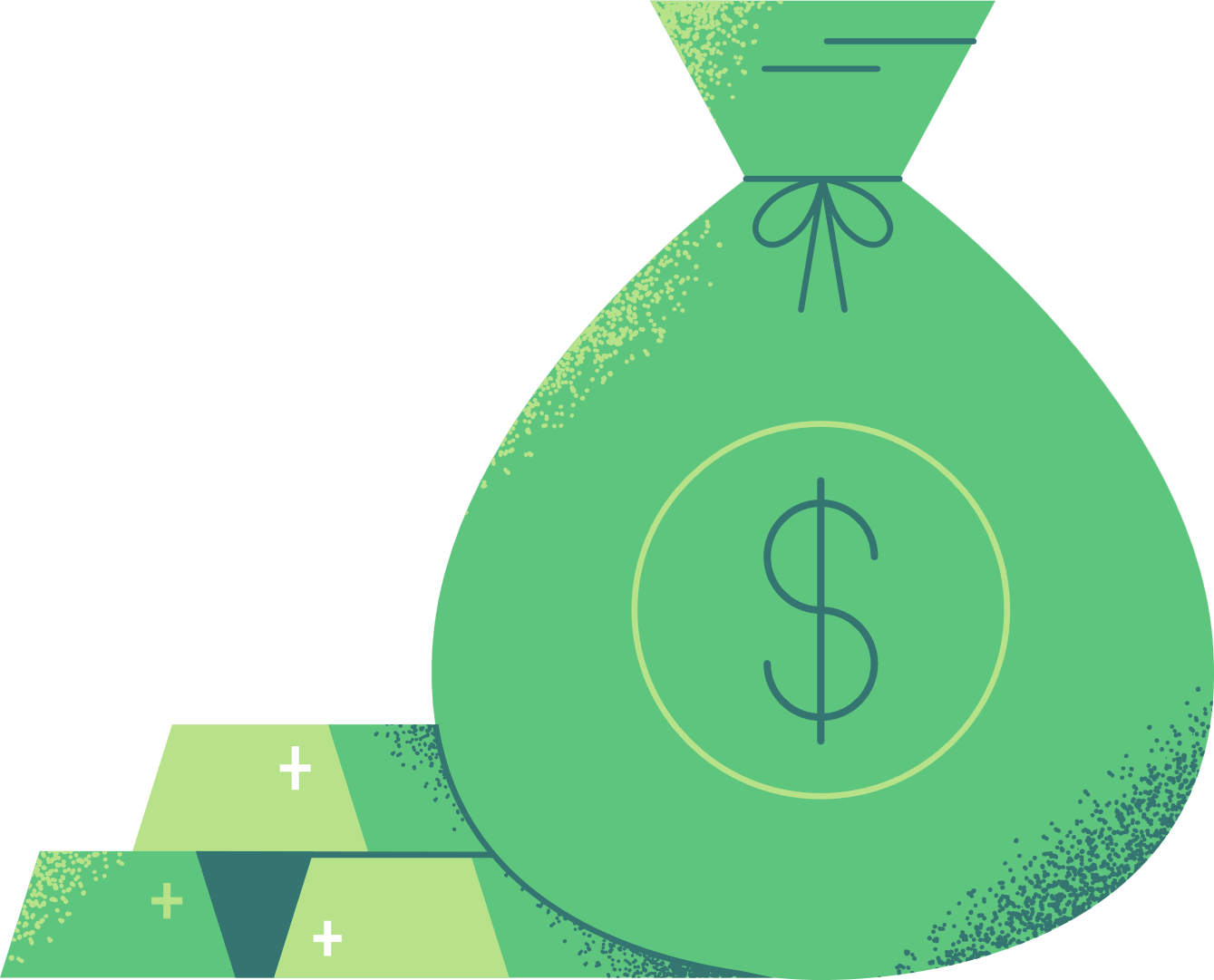 FINANCIAL 
SECURITY 
IN RETIREMENT
PRESENTATION
TABLE OF CONTENTS
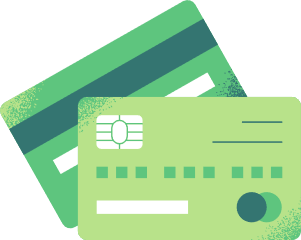 ABOUT US
INTRODUCTION
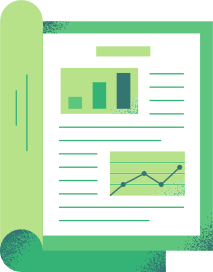 Elaborate on what you want to discuss.
Elaborate on what you want to discuss.
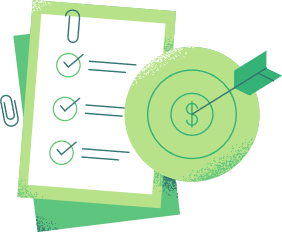 STRATEGIES
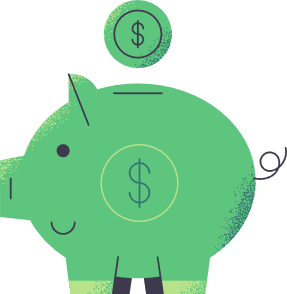 OUR PROCESS
Elaborate on what you want to discuss.
Elaborate on what you want to discuss.
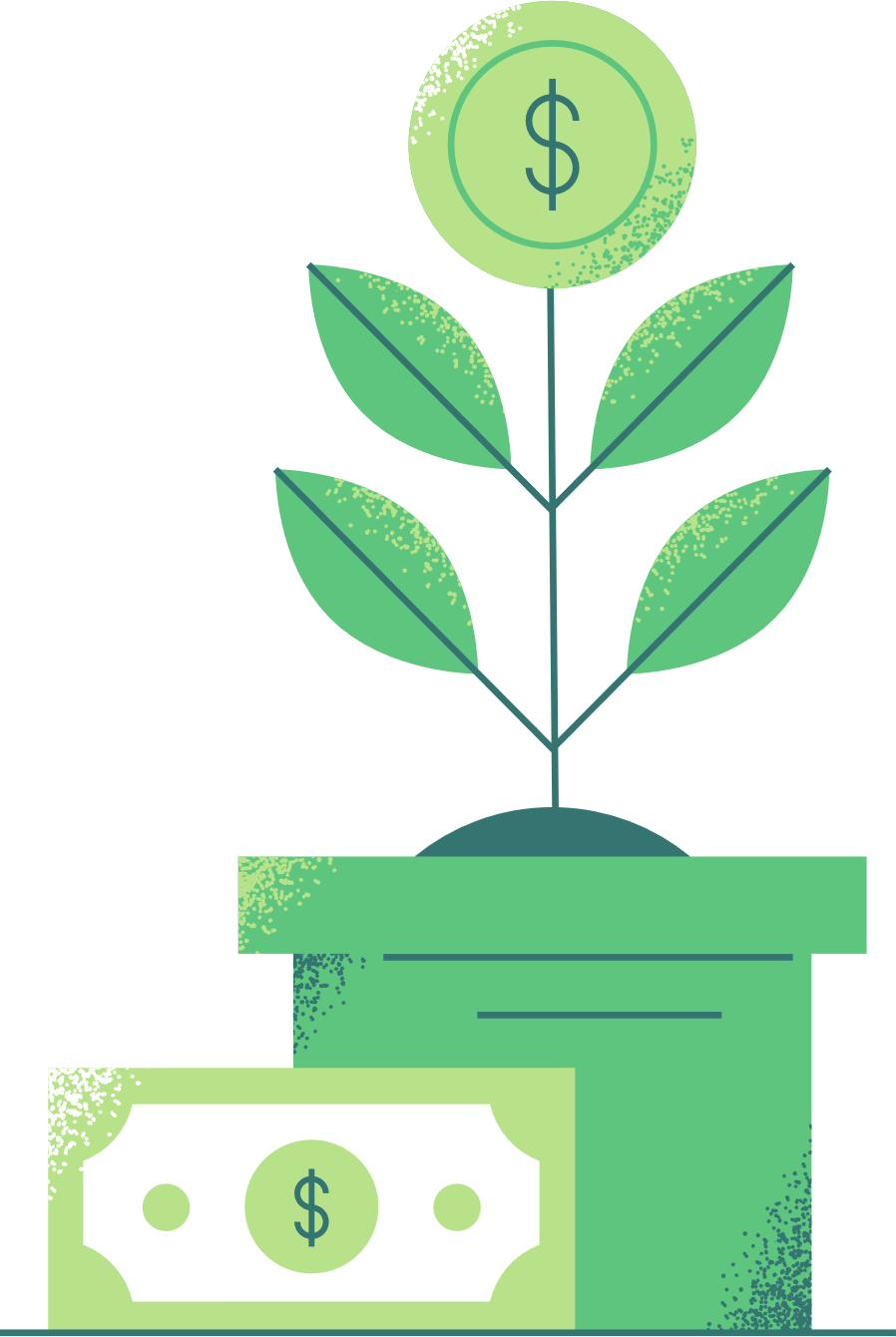 INTRODUCTION
Creating a comprehensive presentation on "Financial Security in Retirement" requires a detailed analysis of various aspects related to retirement planning, including savings strategies, investment options, risk management, and estate planning. Each section should provide valuable insights and actionable steps for achieving financial security during retirement.
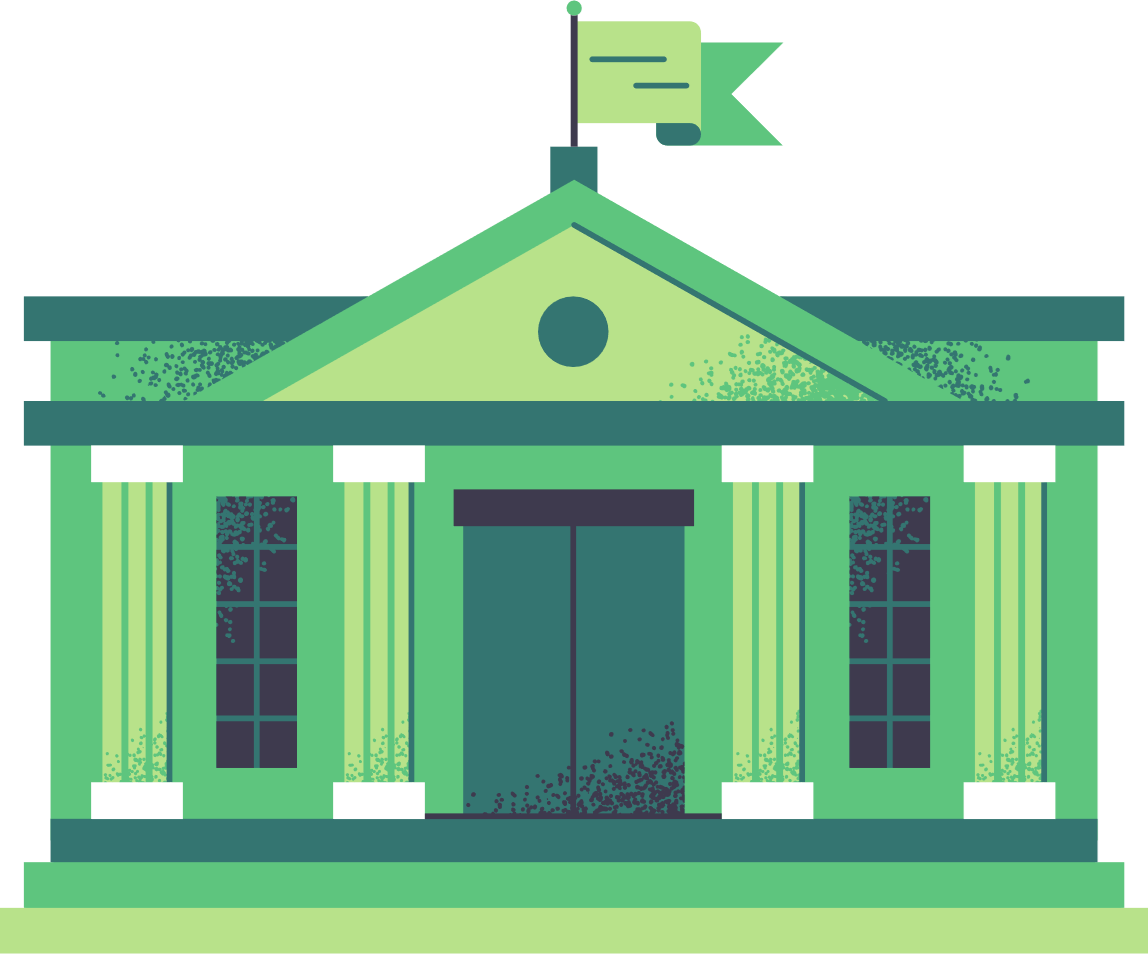 WELCOME TO PRESENTATION
I'm Rain, and I'll be sharing with you my beautiful ideas. Follow me at @reallygreatsite to learn more.
ABOUT US
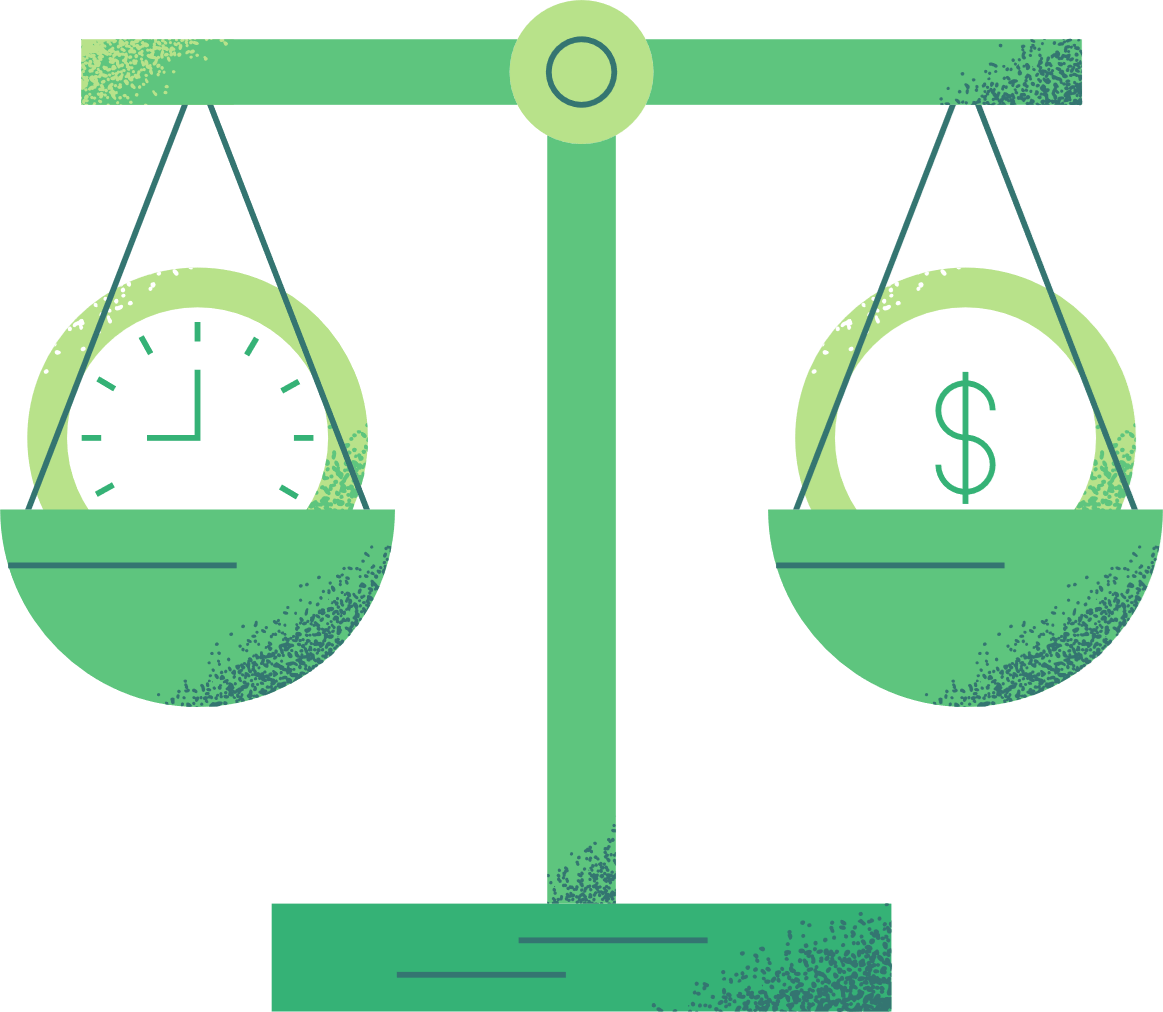 At [Company Name], we are driven by a passion for innovation and a commitment to making a positive impact in the world. Founded on the principles of excellence, integrity, and collaboration, we strive to deliver cutting-edge solutions that address pressing challenges and empower individuals and communities to thrive.
YOUR TIMELINE PAGE
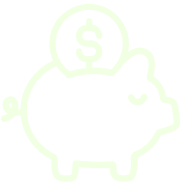 Elaborate on what you want to discuss.
Elaborate on what you want to discuss.
2019
2024
2016
2021
Elaborate on what you want to discuss.
Elaborate on what you want to discuss.
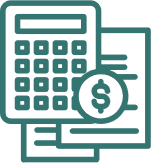 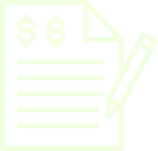 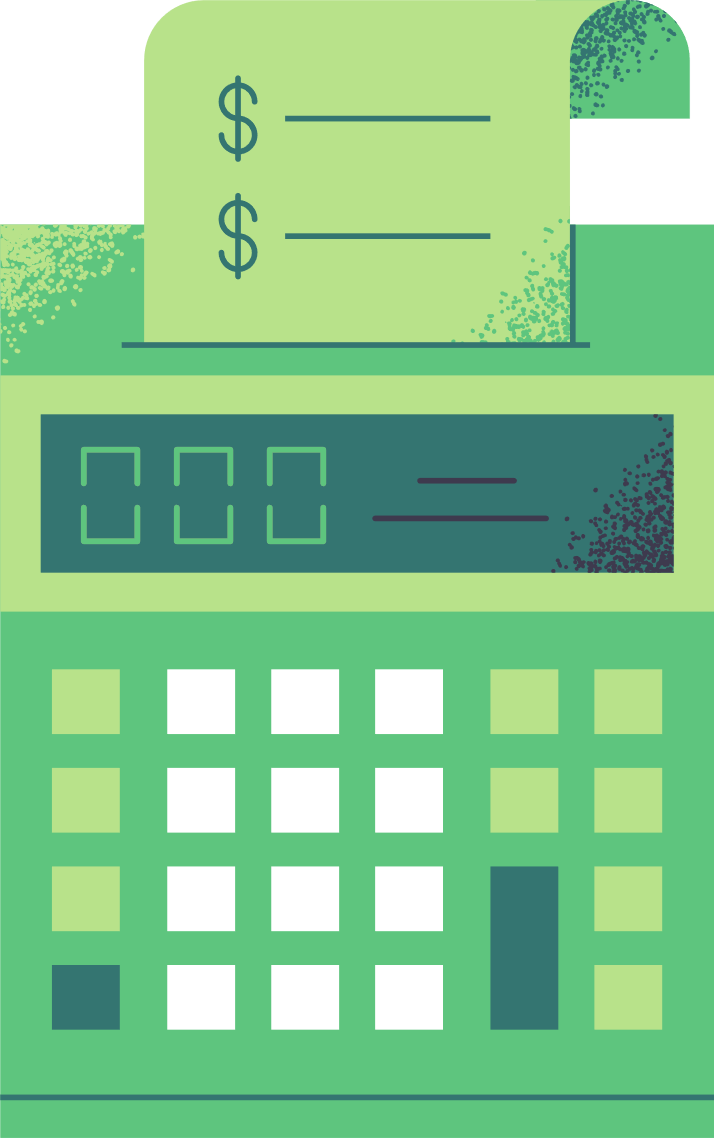 OUR PROCESS
Our mission is to harness the synergy of technology and creativity to craft solutions that not only enrich lives but also foster sustainable growth, paving the way for a brighter future for generations to come. We are committed to unleashing the power of innovation to unlock new opportunities and instigate positive transformations within society.
OUR APPROACH
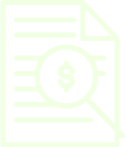 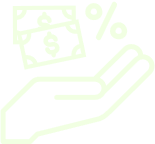 ASSESSING RETIREMENT GOALS
MANAGING RISKS AND UNCERTAINTIES
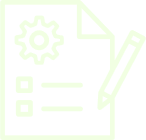 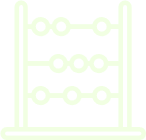 ANALYZING RETIREMENT EXPENSES
PLANNING FOR SOCIAL SECURITY
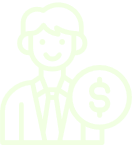 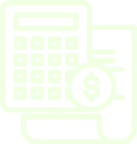 IMPLEMENTING SAVINGS
ESTABLISHING TAX-EFFICIENT
PRICE LIST
PREMIUM
BASIC
STANDART
100$
200$
500$
Elaborate on what you want to discuss.
Elaborate on what you want to discuss.
Elaborate on what you want to discuss.
INFOGRAPHIC
A
B
C
D
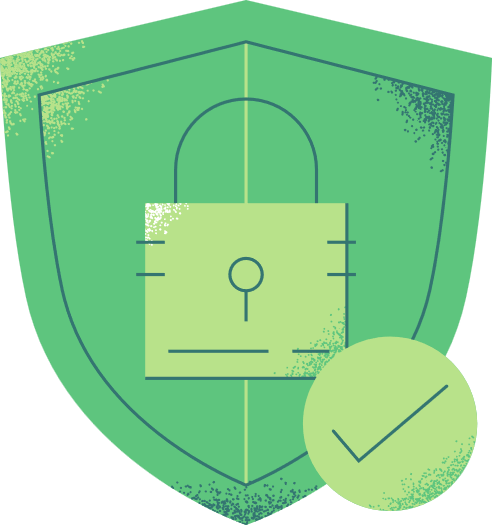 YOUR TEXT
YOUR TEXT
YOUR TEXT
YOUR TEXT
1
2
3
4
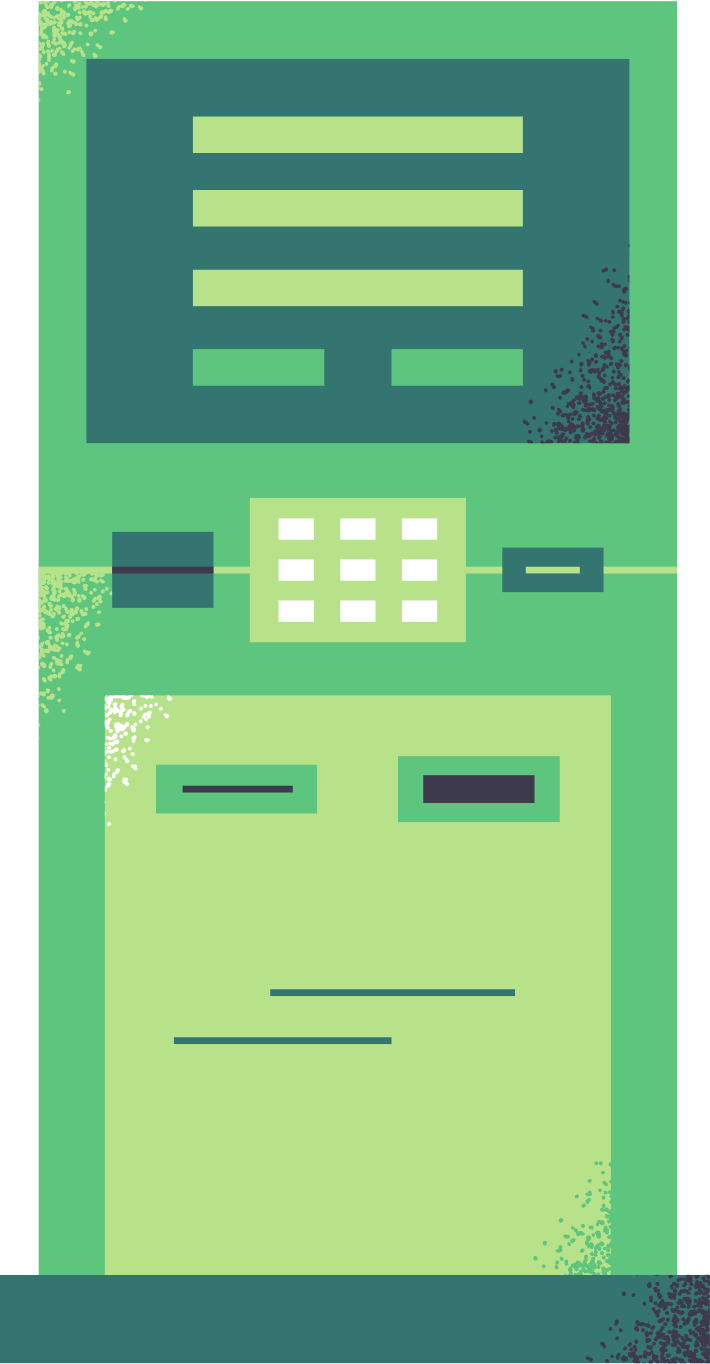 YOUR SERVICES
RETIREMENT PLANNING:
Comprehensive analysis of retirement goals and financial needs.Tailored retirement roadmap creation and optimization.
Strategies for maximizing retirement income and minimizing risks.
INVESTMENT MANAGEMENT:
Personalized investment strategies aligned with your objectives and risk tolerance.Diversified portfolio management to optimize returns and mitigate risks.Ongoing monitoring and adjustments to adapt to changing market conditions.
YOUR PROJECT
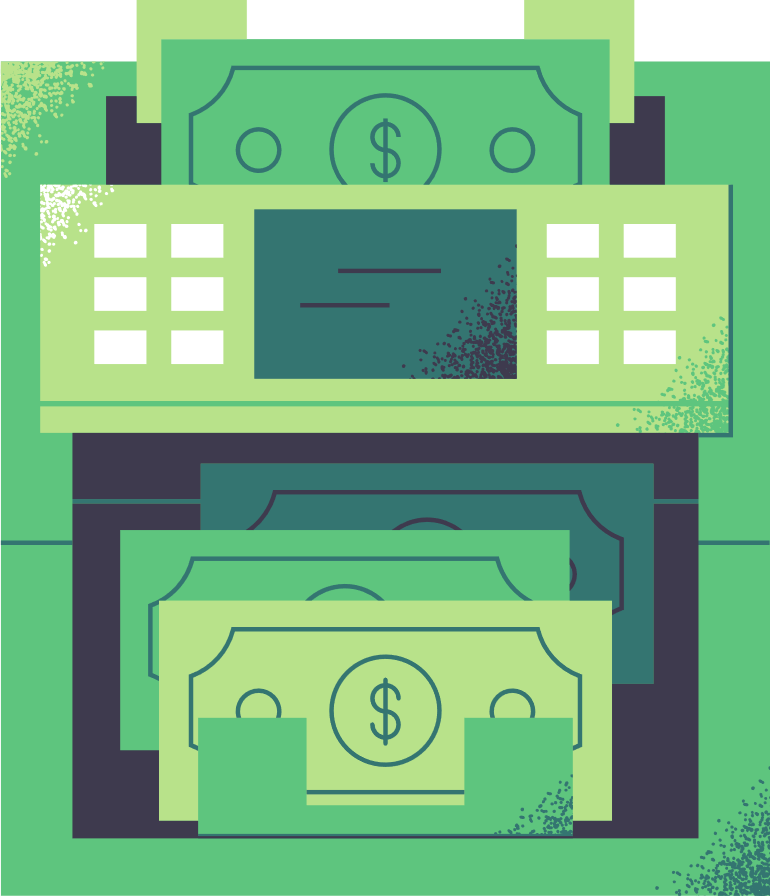 INITIAL CONSULTATION:
We begin by understanding your project vision, goals, and requirements through an in-depth consultation.
This helps us gain clarity on your objectives and lays the foundation for the project.
INITIAL CONSULTATION:
Our team collaborates with you to define the project scope, timeline, and deliverables.
We develop a detailed project plan outlining milestones, tasks, and resources required for successful execution
YOUR GALLERY IMAGE
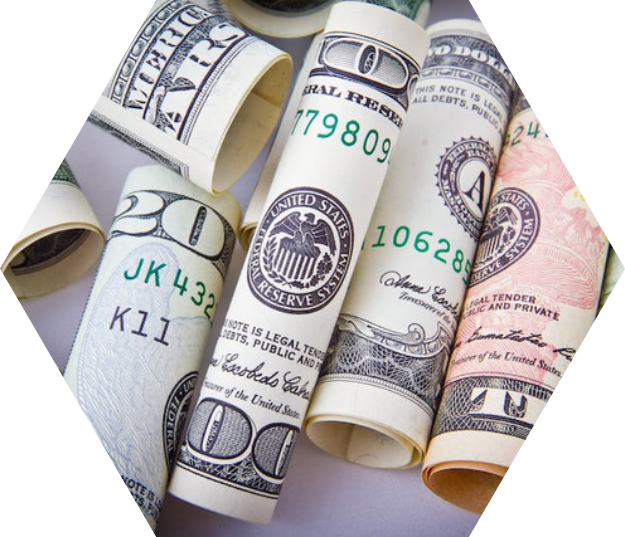 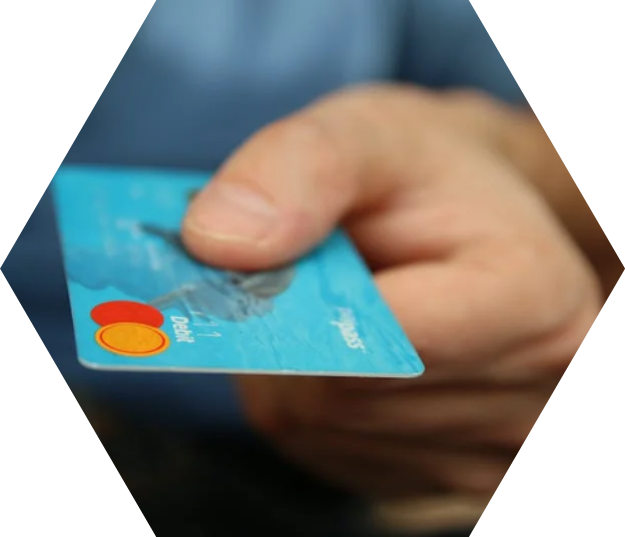 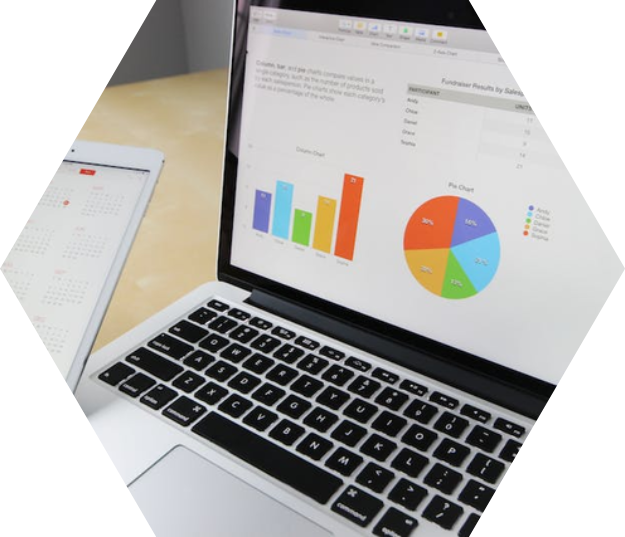 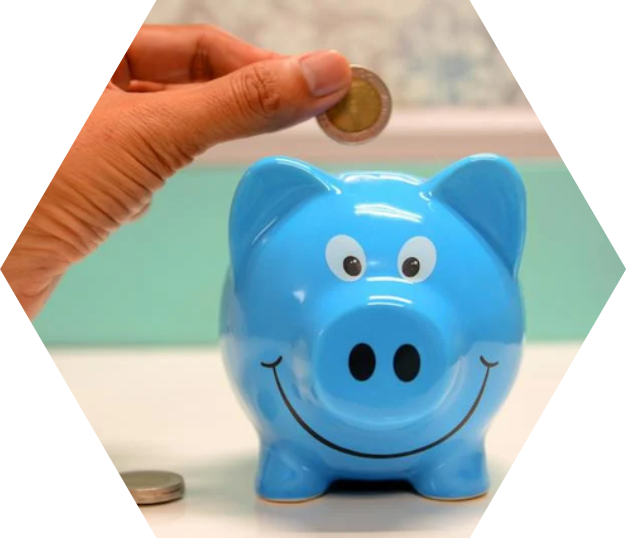 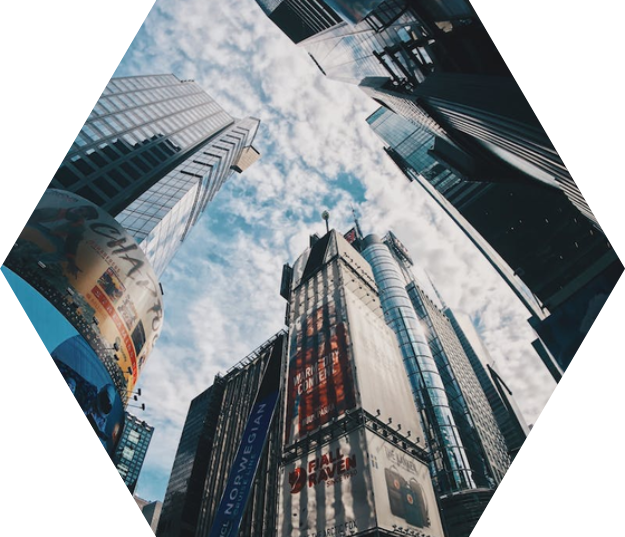 INTRODUCING OUR PRODUCT
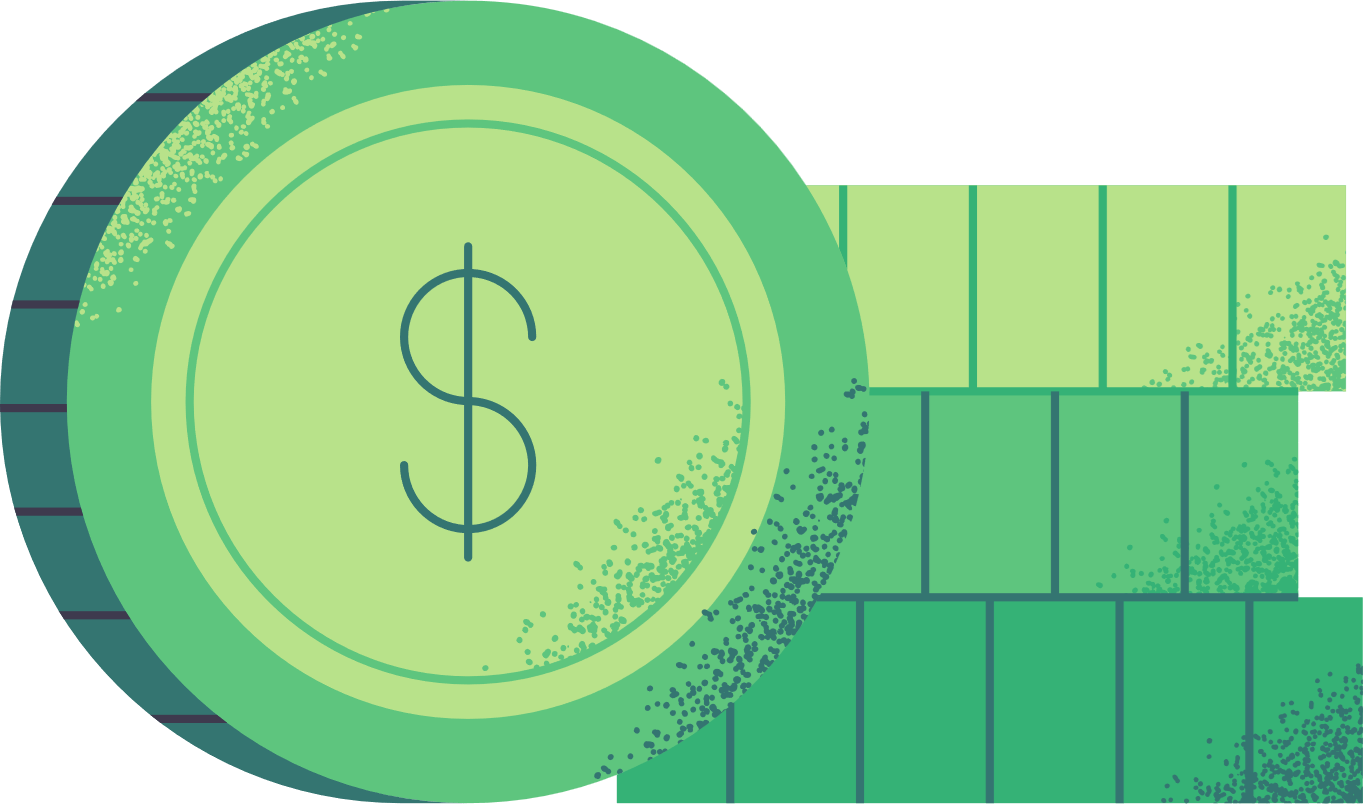 Innovative Solution:

Our product is a cutting-edge solution designed to revolutionize the [industry/market].
It leverages advanced technology and creative design to address key challenges and meet the evolving needs of our users.
EFFECTIVE STRATEGIES
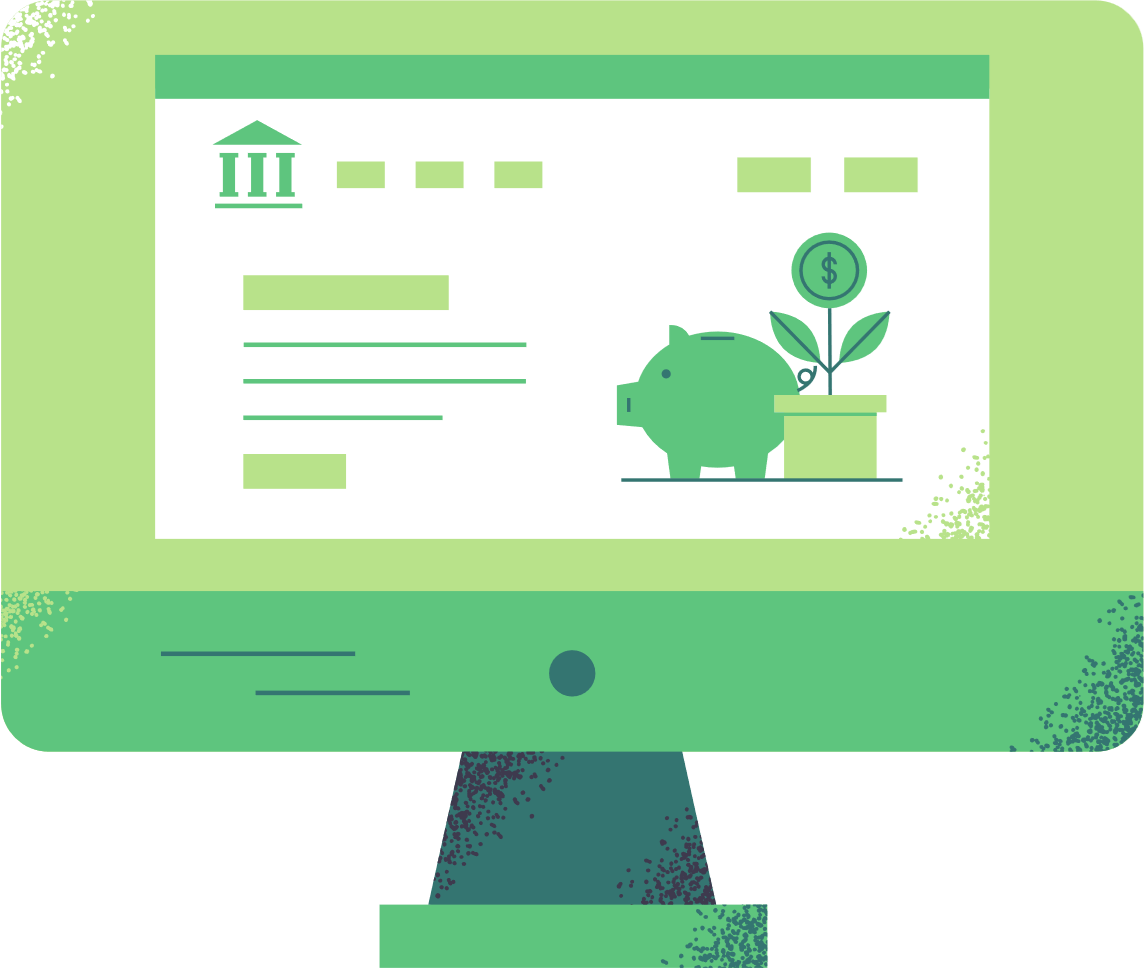 VISION AND GOALS:
Define a clear vision and set achievable goals for your organization.

MARKET RESEARCH AND ANALYSIS:
Conduct thorough market research to understand industry trends, customer needs, and competitor strategies.
.
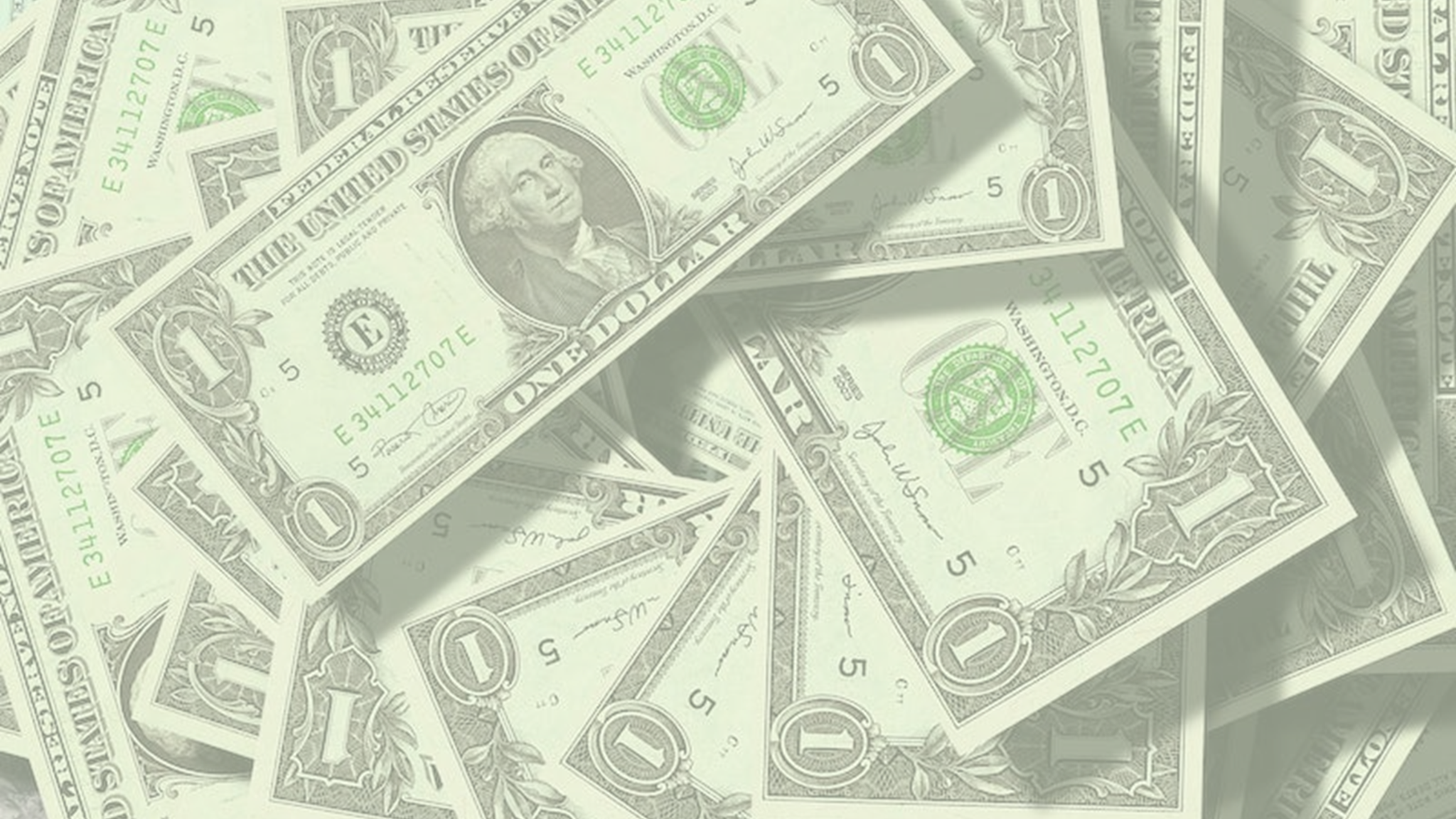 WRITE AN ORIGINAL STATEMENT OR INSPIRING QUOTE
— Include a credit, citation, or supporting message
PAYMENTS
SCHEDULE
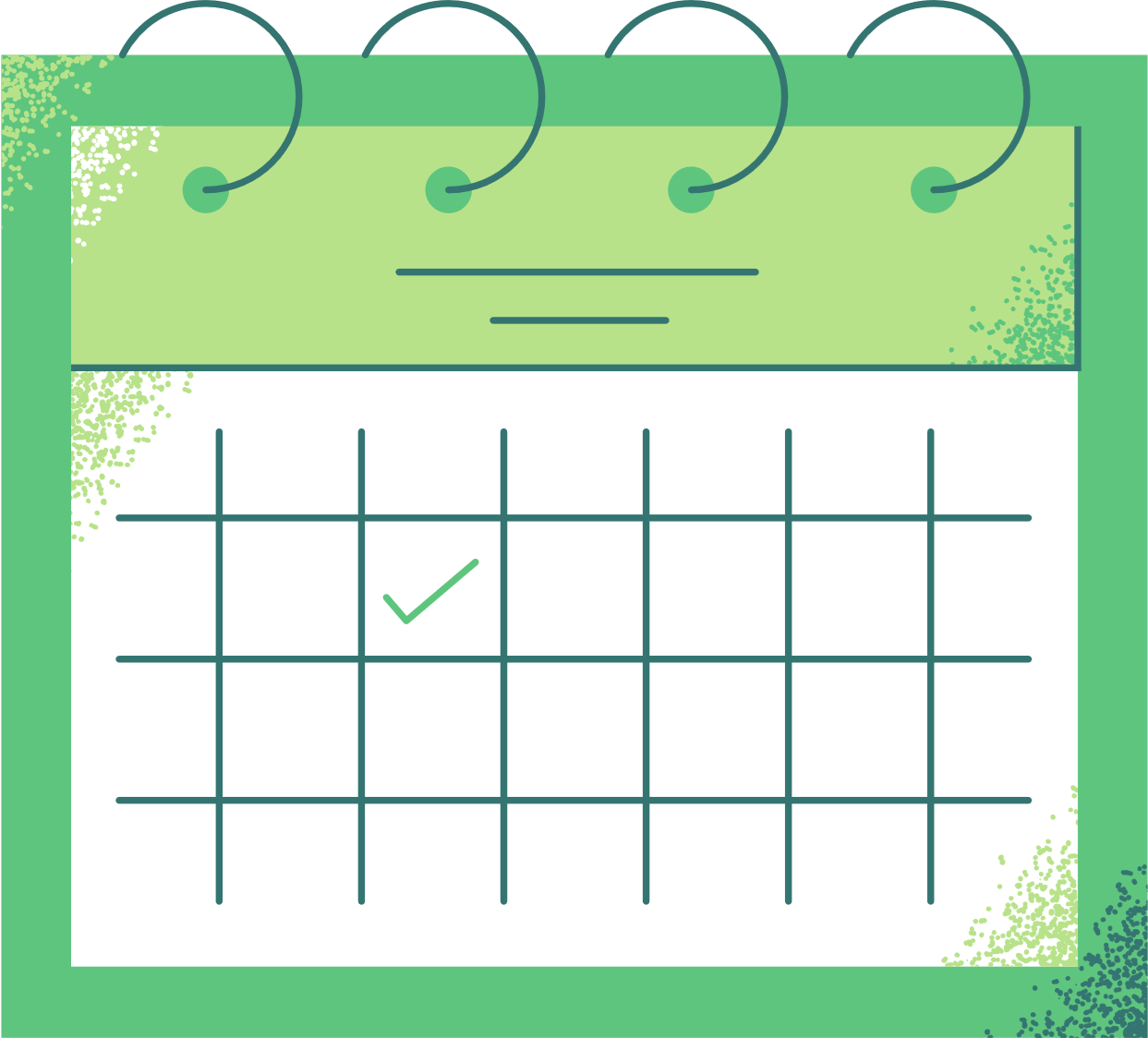 PAYMENTS 1
PAYMENTS 2
PAYMENTS 3
OUR TEAM
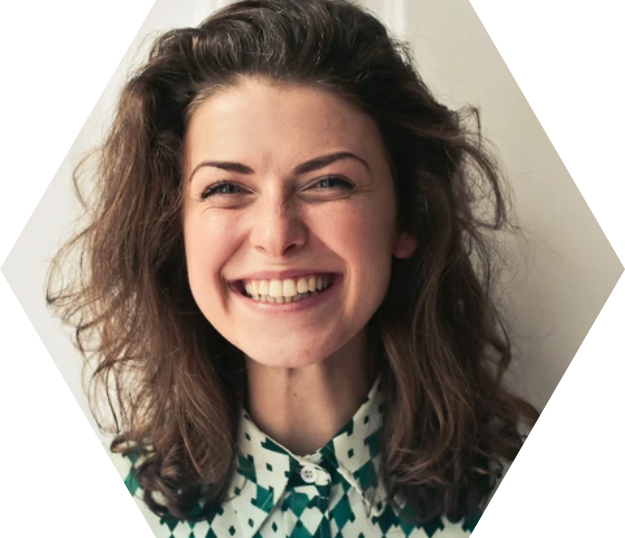 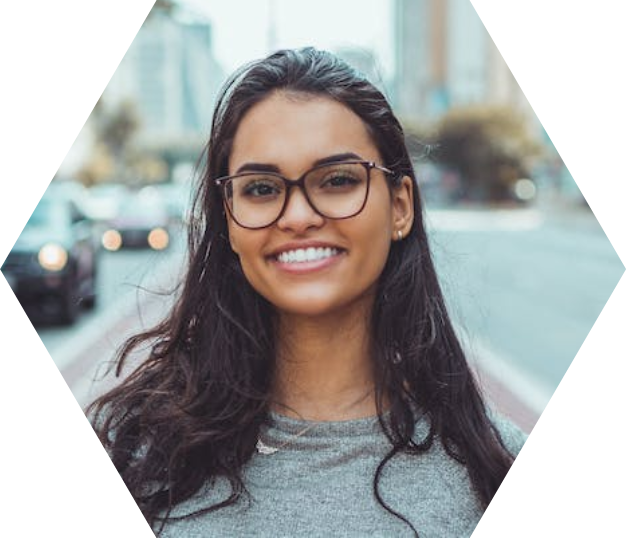 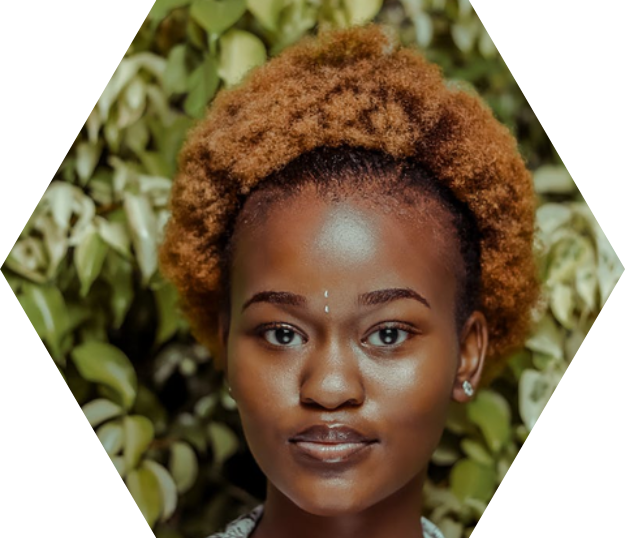 FOUNDER'S NAME
FOUNDER'S NAME
FOUNDER'S NAME
Elaborate on what you want to discuss.
Elaborate on what you want to discuss.
Elaborate on what you want to discuss.
THANK YOU!
WE APPRECIATE YOUR TIME AND ATTENTION.

[YOUR COMPANY NAME]

[CONTACT INFORMATION]

[LOGO]
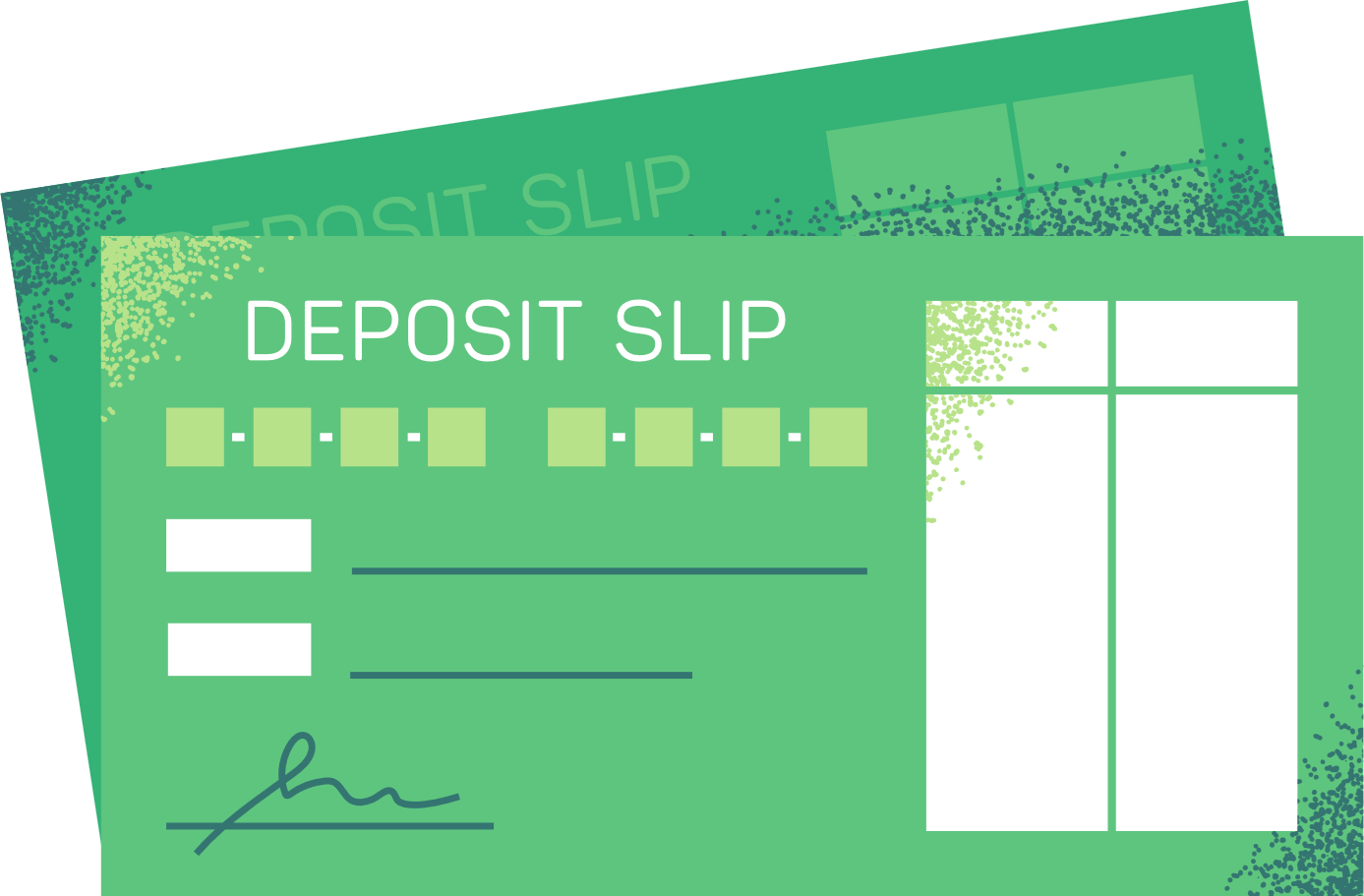 RESOURCE PAGE
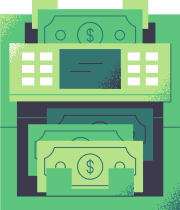 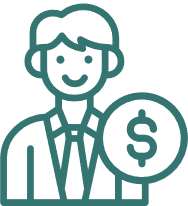 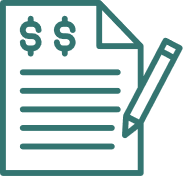 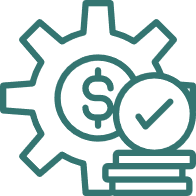 Use these design resources in your Canva Presentation.








You can find these fonts online too. Happy designing! 

Don't forget to delete this page before presenting.
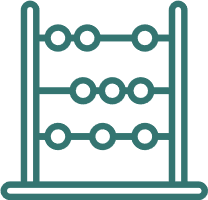 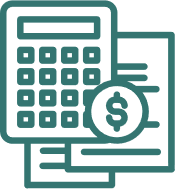 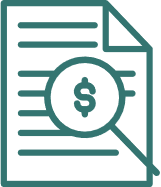 This presentation template uses the following free fonts:
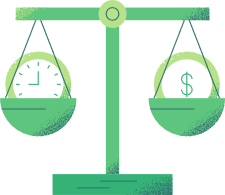 Titles:Gliker Expand
Headers: Proxima Nova
Body Copy: Proxima Nova
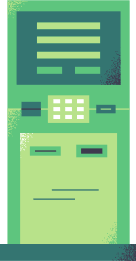 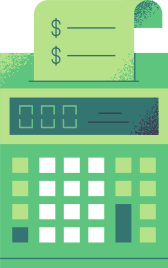 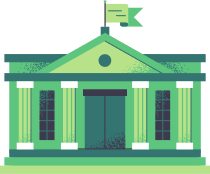 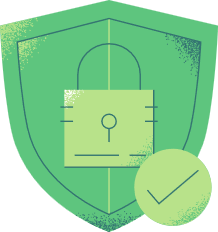 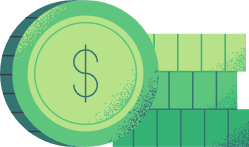 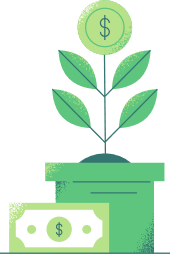 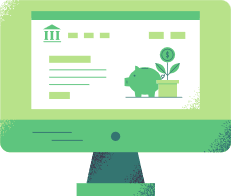 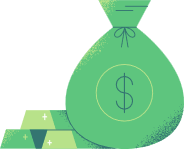 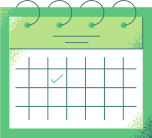 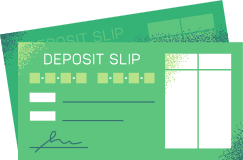 CREDITS
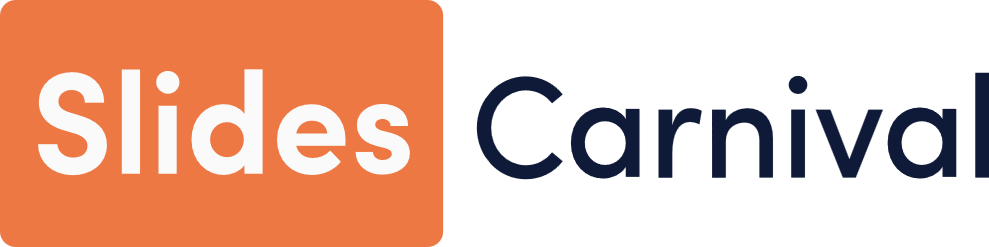 This presentation template is free for everyone to use thanks to the following:
SlidesCarnival for the presentation template
Pexels for the photos
HAPPY DESIGNING!